ФЭМП во 2 мл. гр.Цель. • Закреплять умение сравнивать две равные и неравные группы предметов способами наложения и приложения, пользоваться выражениями столько – сколько, больше – меньше.• Упражнять в сравнении двух предметов по величине, обозначать результаты сравнения словами большой, маленький.• Учить определять пространственное расположение предметов, используя предлоги на, под, в и т. д.
здравствуйте, ребята!!!! ВЫ меня узнали? Я из русской народной сказки «Кот, петух и лиса». Я Петя – Петушок.I часть. Игровое упражнение «Поможем кукле подобрать одежду для прогулки». вместе с петушком находят одежду и уточняют ее местоположение, используя предлоги  на, под, в и др. (платье – на стуле, шорты – на лошадке, юбка под столом, футболка – на шкафу, тёплая кофта под кроватью)
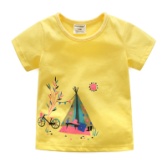 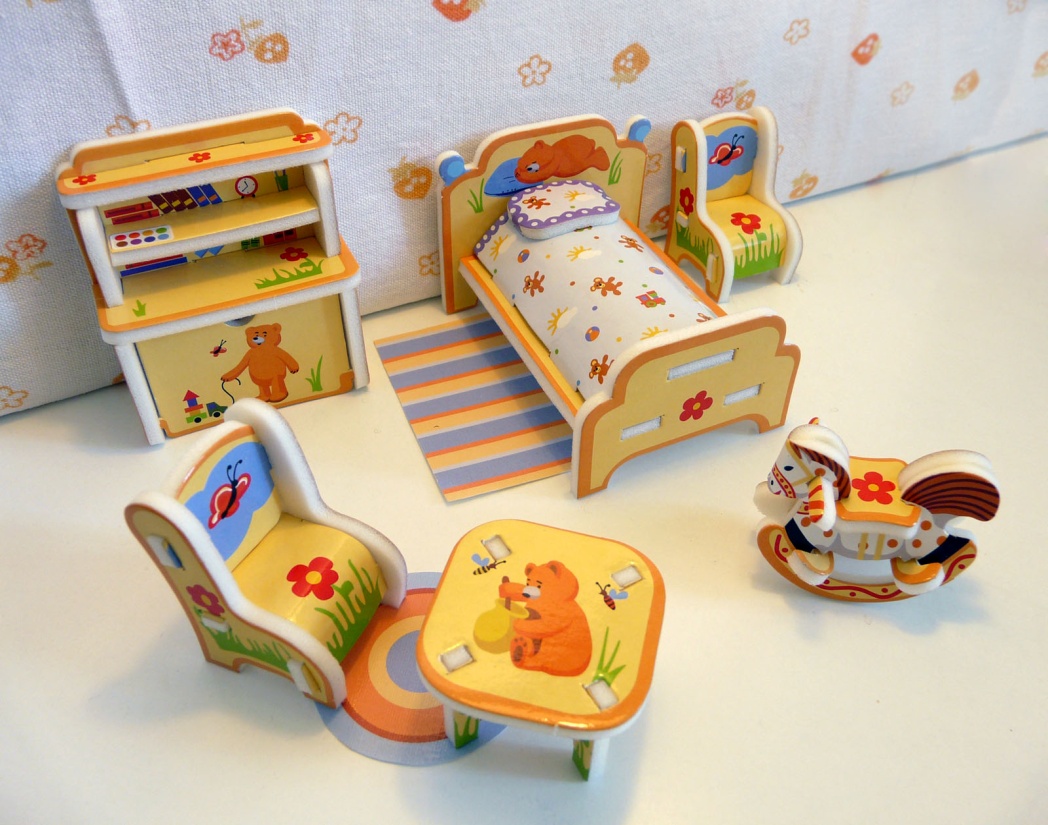 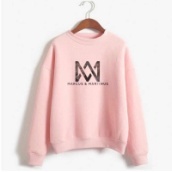 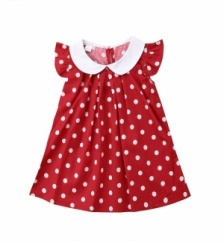 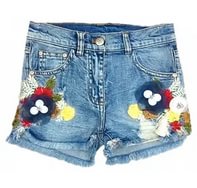 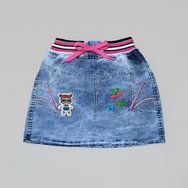 II часть. Упражнение «Пришиваем пуговицы к кофточке».
   У каждого ребенка контурное изображение кофточки с петельками и пуговки (на одну меньше, чем петелек). 









Петя – Петушок дает задания: «К каждой петельке нужно пришить (приложить)  пуговку. 








Сколько петелек? Сколько пуговок?  (петелек и пуговок – много)
Чего больше – петелек или пуговок? (больше петелек)
Чего меньше – пуговок или петелек? (меньше пуговок)
Сделайте так, чтобы в каждой петельке была пуговка». (нужно добавить ещё одну пуговку и тогда у каждой петельки будет пуговка)
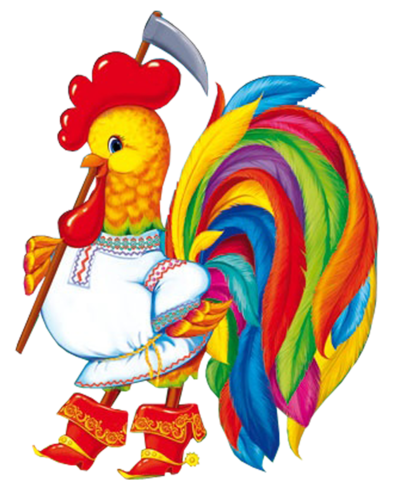 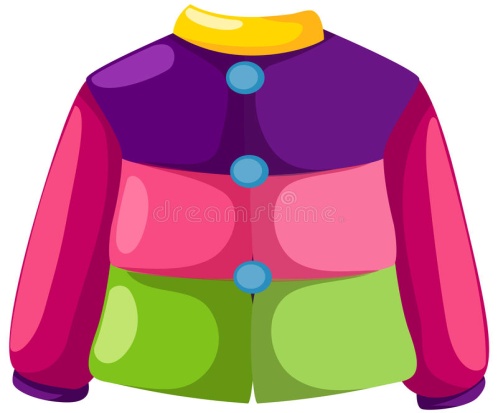 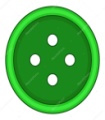 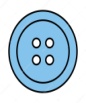 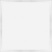 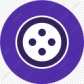 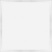 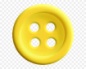 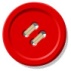 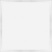 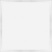 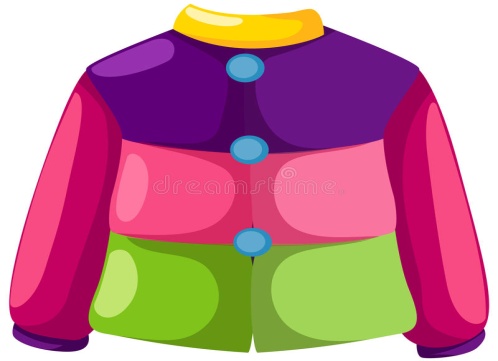 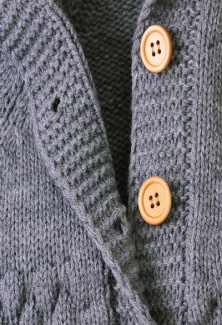 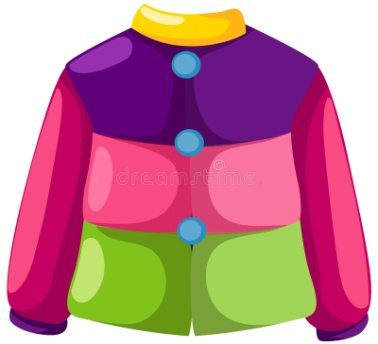 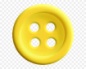 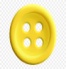 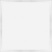 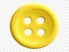 Петелька
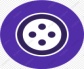 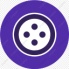 пуговка
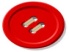 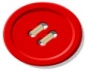 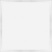 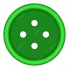 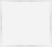 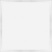 III часть. Петя – петушок  предлагает детям сравнить кукол по размеру и подобрать им одежду для прогулки: пальто, шапочки, обувь и т. д.                                                    Одинаковые                                                                                        куклы? ( нет.                                                                              Одна                                                                       большая,                                                                    другая                                                                           маленькая)                                                         Подберите                                                          куклам одежду                                                          по размеру.
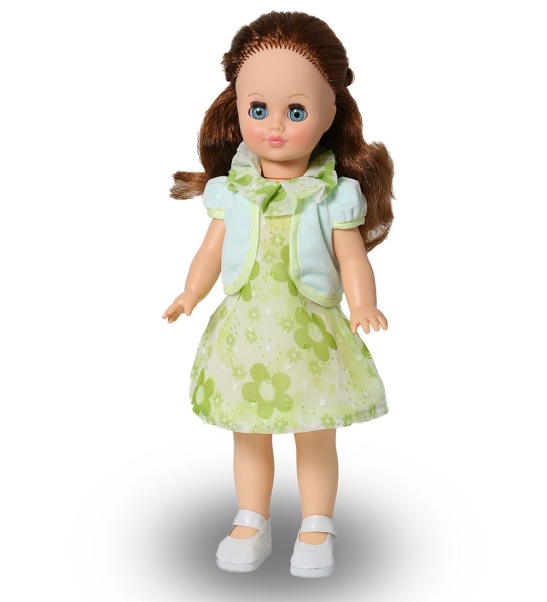 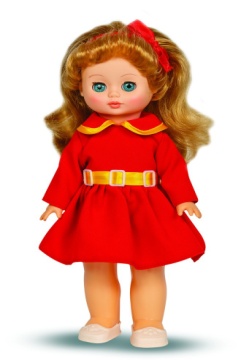 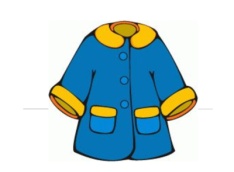 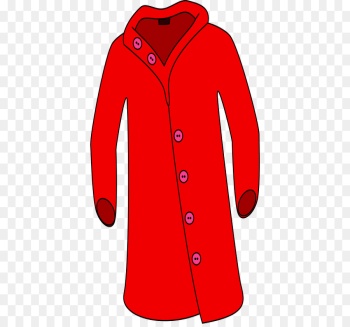 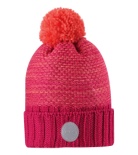 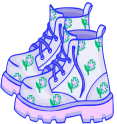 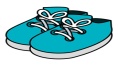 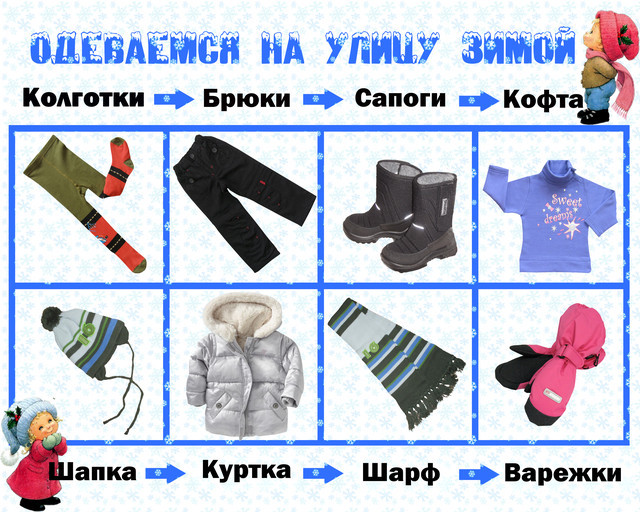 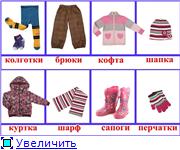 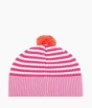 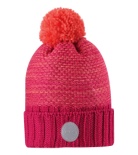 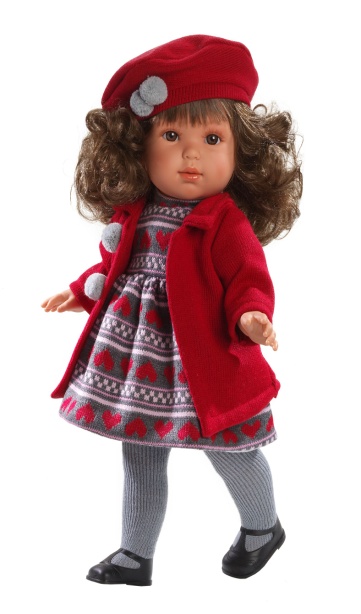 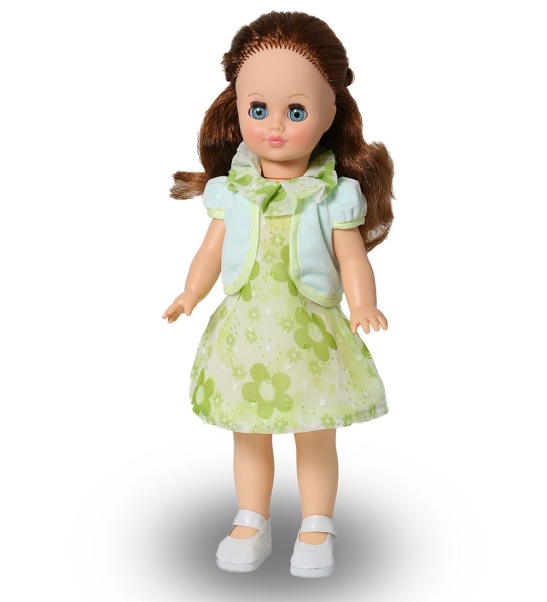 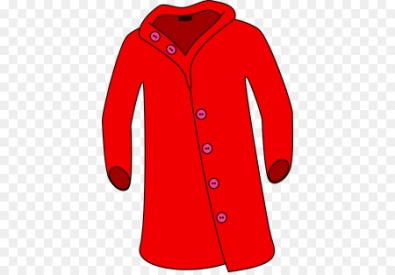 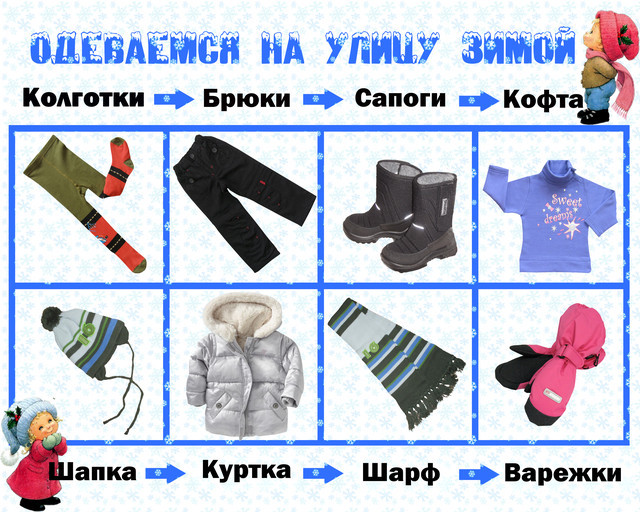 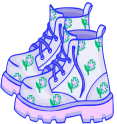 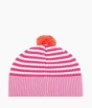 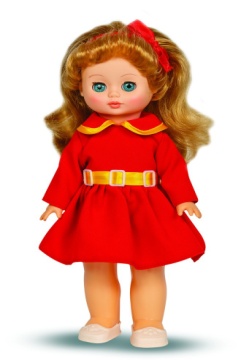 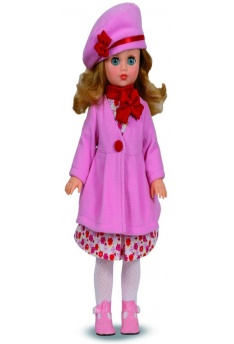 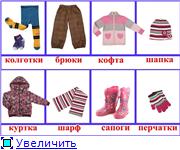 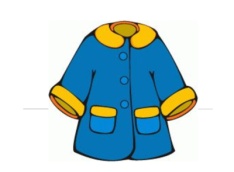 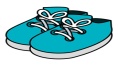 ВЫ сегодня ббыли большие молодцы. Мне очень понравилось как вы занимались. До свидания, ребята. Я пойду обратно в свою сказку. До следующих встреч с вами.Пока, пока!!!!!